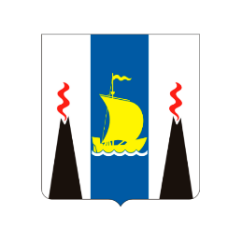 RISK INVEST MANAGEMENT
В 2021 году Сахалинской области создан организационный комитет по управлению рисками инвестиций Сахалинской области.
Председатель Комитета
Основные задачи RIM :
повышение качества реализации проектов и программ, удовлетворенности граждан результатами реализации проектов и программ, обеспечение контроля за решением проблем, указанных в обращениях предпринимателей, участвующих в реализации проектов и программ;
выработка вариантов для принятия управленческих решений для оперативного решения проблем при реализации проектов и программ.
Заместитель председателя Комитета
Члены Комитета, ответственные за курируемые отраслевые блоки
Проекты, находящиеся на сопровождении RIM
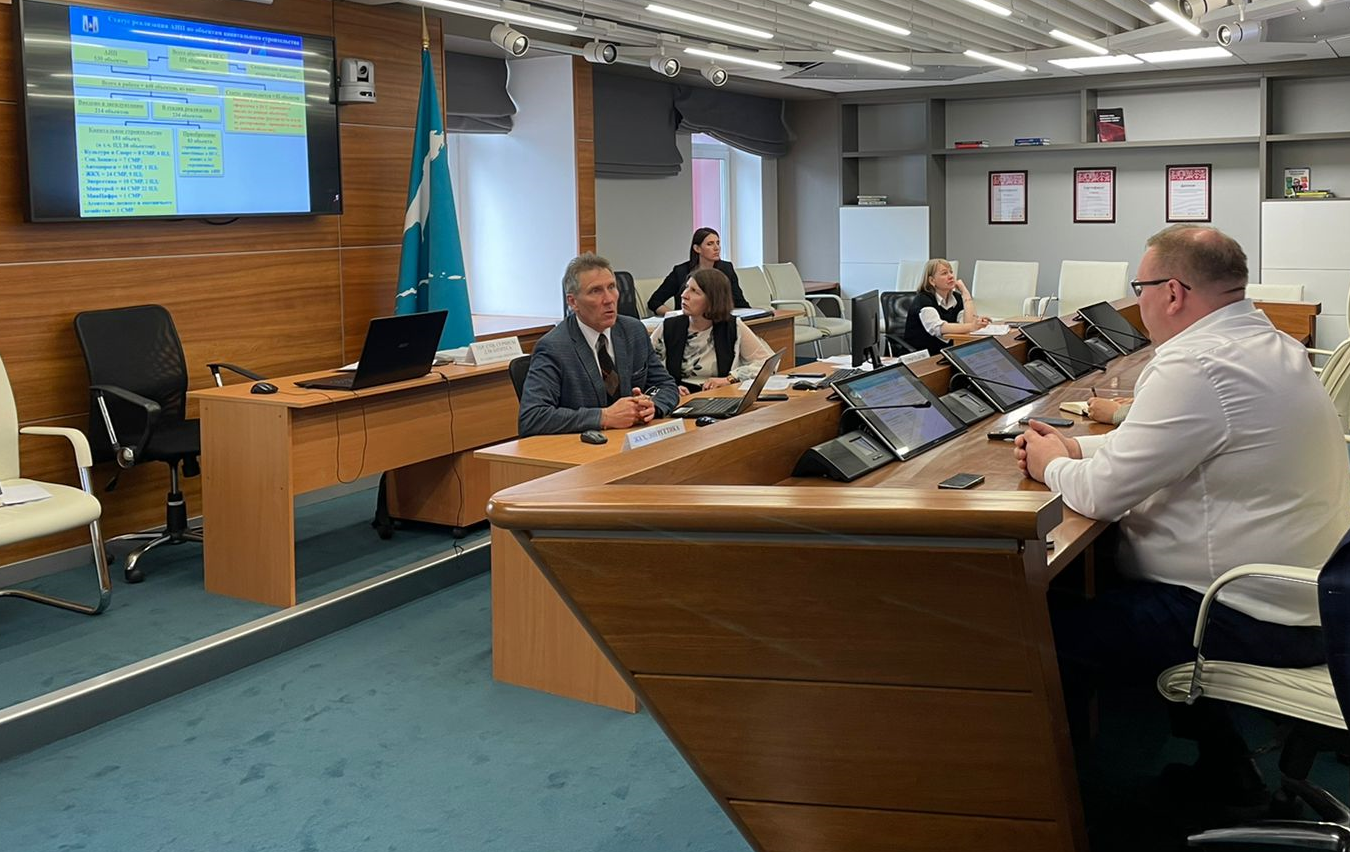 1
Цифровой эффективный регион
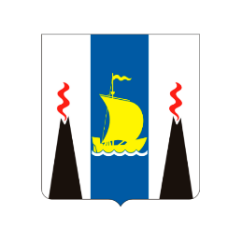 Достигнутые эффекты RIM
Достигаются цели и результаты реализуемых инвестиционных проектов.
Сократились сроки выявления рисков инвестиционных проектов; 
Повысилась эффективность и скорость принятия управленческих решений в рамках реализации инвестиционных проектов;
Усовершенствована система информирования кураторов проектов и заказчиков о рисках;
Улучшилось межведомственное взаимодействие, многие риски решаются до вынесения их на уровень куратора или заказчика (т.н. «предрим»);
Обеспечена своевременность реализации мероприятий проектов, в том числе за счет оперативной разработки планов ликвидации отставаний по возникшим рискам 
https://rim.sakhalin.gov.ru интегрирована с Единой системой аналитической отчетности «Bi» https://netdb.sakhalin.gov.ru. В каждом региональном органе исполнительной власти, реализующем проекты, определен сотрудник, ответственный за своевременное внесение данных в информационную систему 
Оптимизированы процессы управления проектами. 
Например: 
Предоставление земельного участка без проведения торгов (в порядке 136-ЗО, ППСО №322). Было – 90 (93)дней, Стало – 30-45 (40)дней.
Заключение контракта на выполнение работ, услуг, поставку товаров (электронный аукцион). Было – ошибки и просрочка по вехам паспорта инвестпроекта. Стало – своевременное заключение контрактов согласно вехам паспорта инвестпроекта.
2
Цифровой эффективный регион
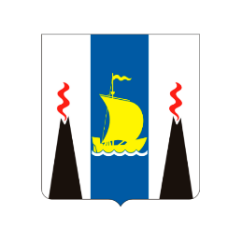 Комплексная система управления регионом
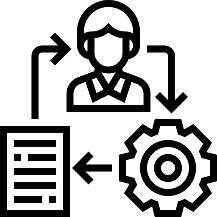 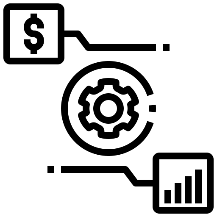 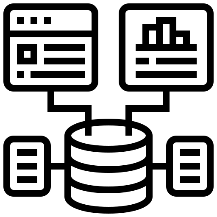 02
03
01
Проектное управление
Бережливые технологии
Управление на основе данных
Стратегический совет
Проектные комитеты
RiM: Управление рисками
Обучение и Сертификация (300 чел)
Методика бережливых технологий
Персональные проекты руководителей РОИВ
Обучение
Цифровой Архитектурный комитет
РЦТ в каждом РОИВ
Управление на основе данных
45 нацпроектов
114 стратегических проекта
787 под  контролем RiM
612 проектов
12 образцов
40 предприятий в нацпроекте
32 цифровых стандарта
160 цифровых процессов
800 цифровых показателей КПЭ
3
Цифровой эффективный регион
Цифровой эффективный регион